POLI 308 US Presidency
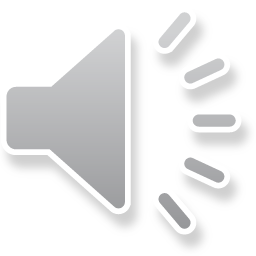 First Week of June 2020
Monday: President Trump suggests the use of the US military to deal with protests
Insurrection Act
CRS Report on use of troops domestically (during disasters)
Tuesday: Armed security personnel, who refuse to identify themselves,  guard White House
Wednesday: Sec. of Defense disagrees on use of US military for domestic situation
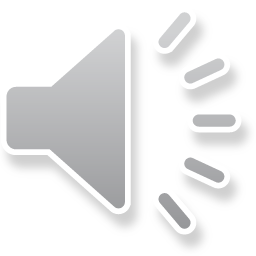 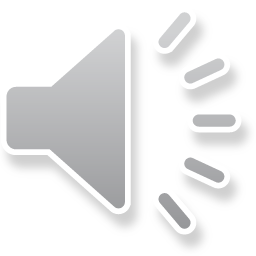 Basics Ideas in Studying the Presidency: Big Frameworks
Three Approaches to the Presidency
Presidential Domination
Cycles of Presidential Power
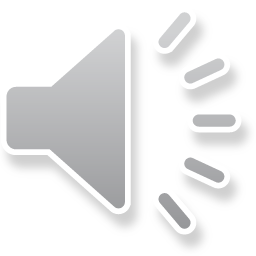 1. Three Approaches to the Presidency
Historical
Institutional
Character
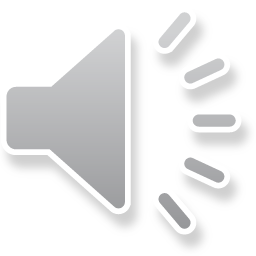 Historical: Presidential Power
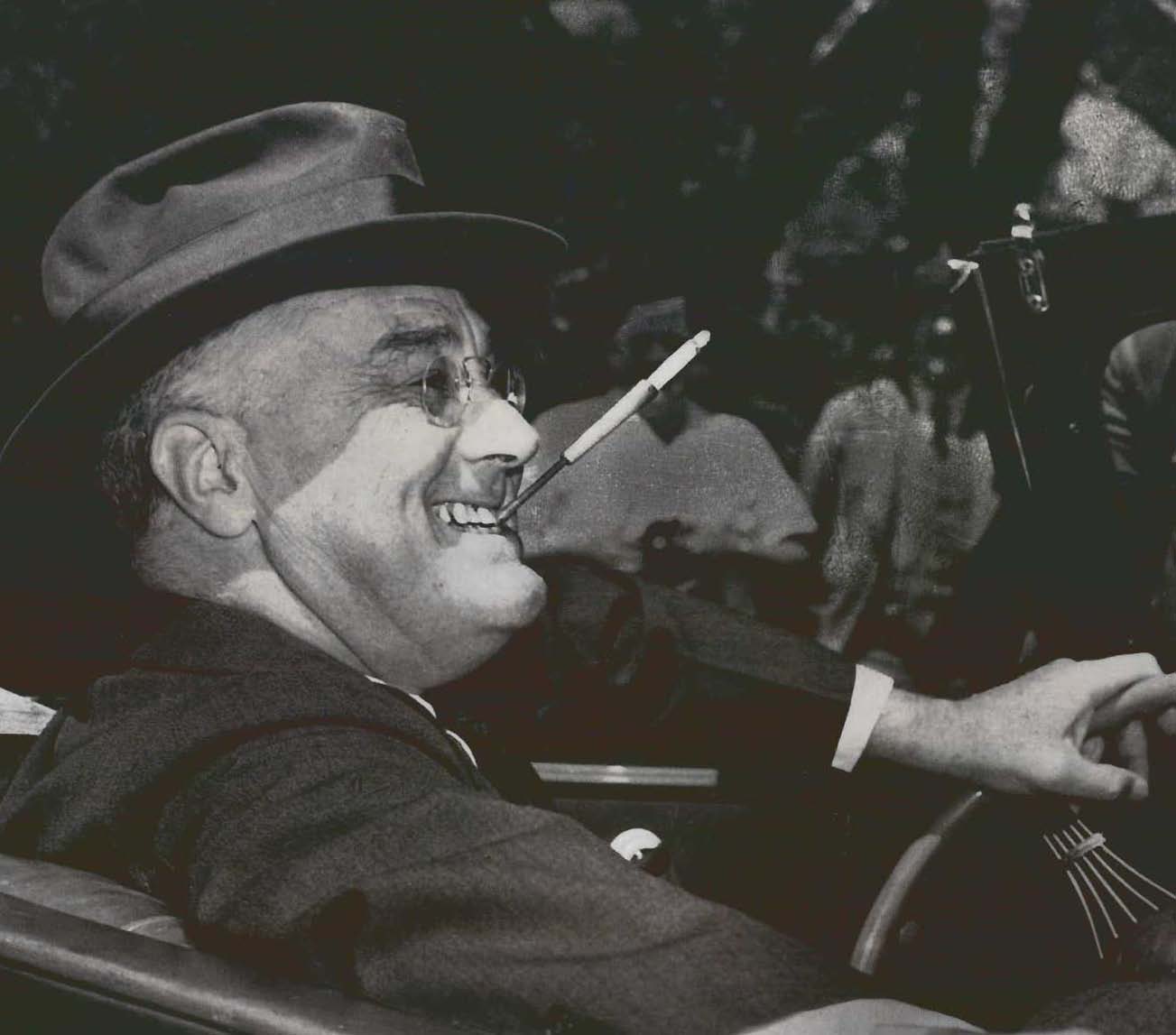 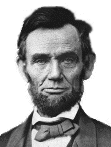 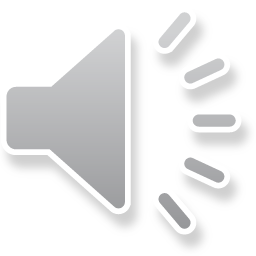 Institutional
US Constitution
Executive
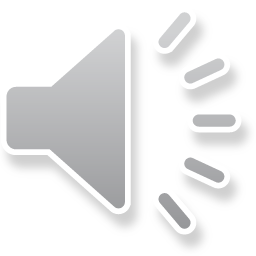 Legislative
Judicial
Career vs. AppointeeBasic Management Dilemma
Transition 2016-17

				               																																

					Career
OBAMA
TRUMP
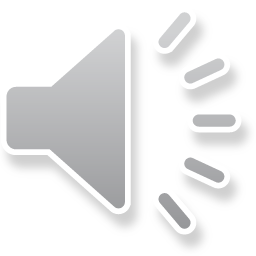 Character: The Good
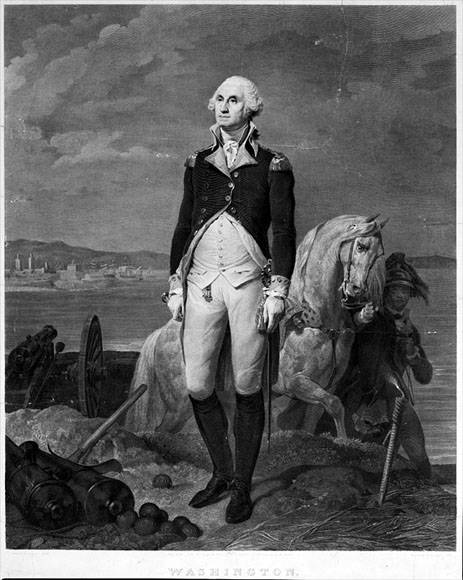 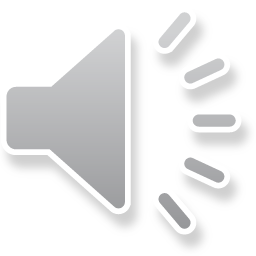 Character: The Bad
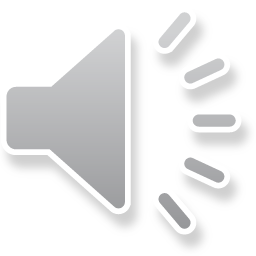 Character: The Ridiculous
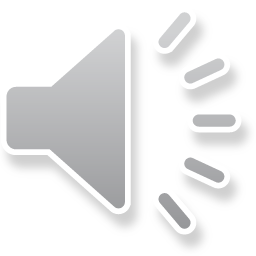 The Bizarre
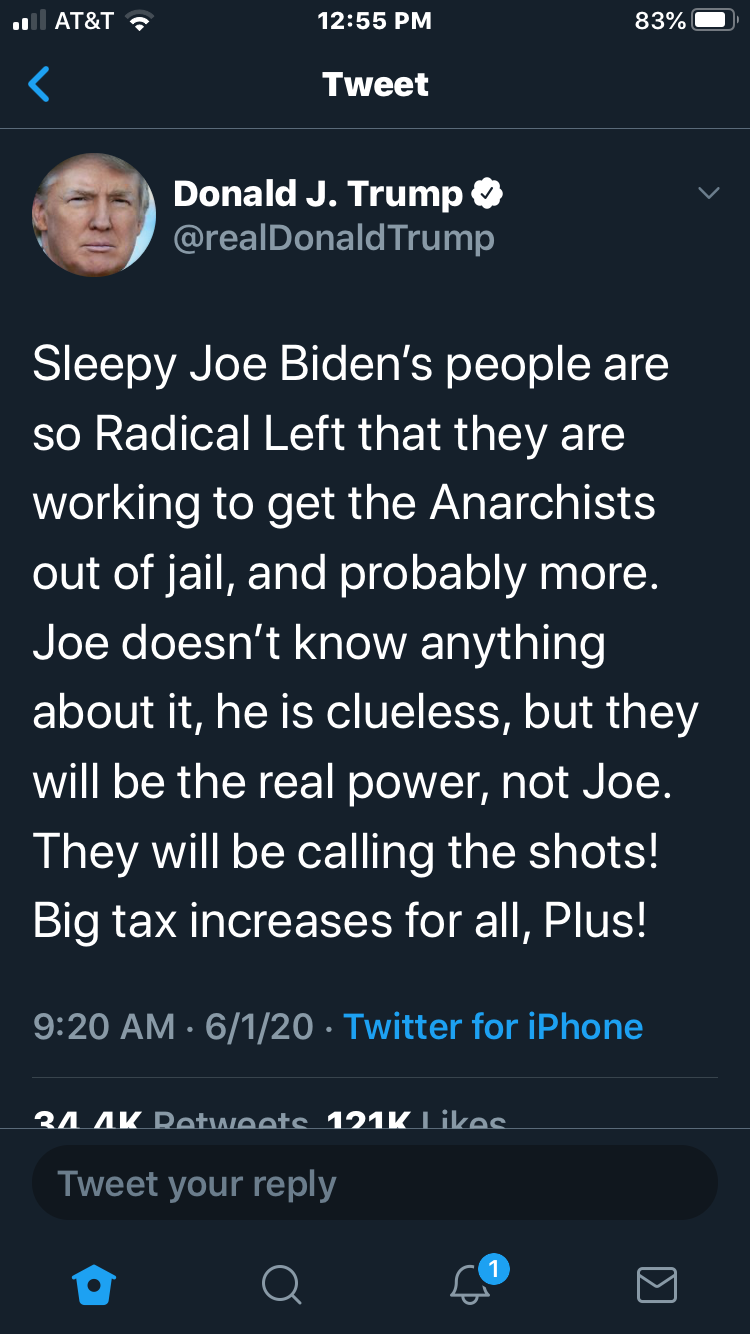 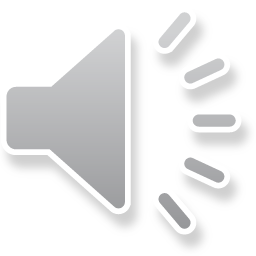 2. Presidential Domination
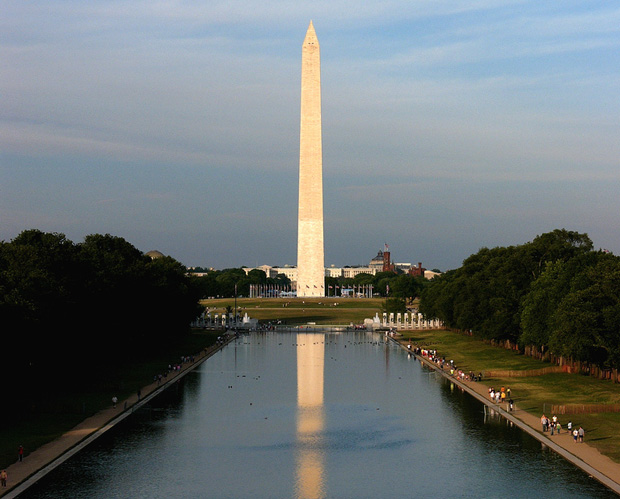 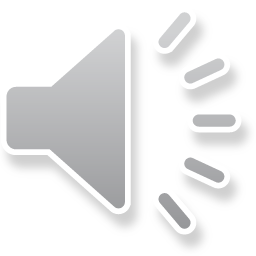 Lincoln Memorial
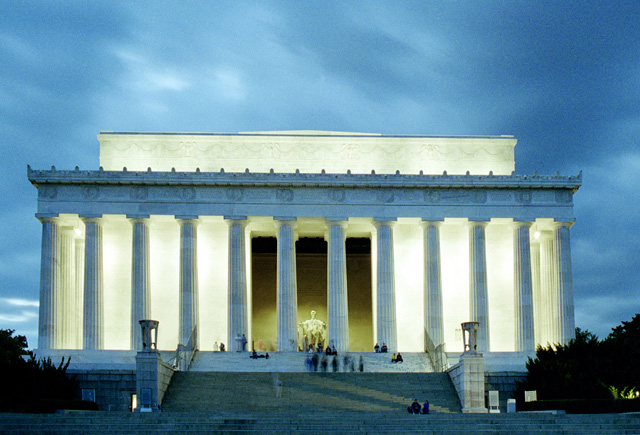 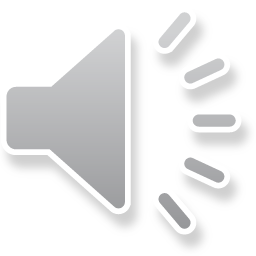 Jefferson Memorial
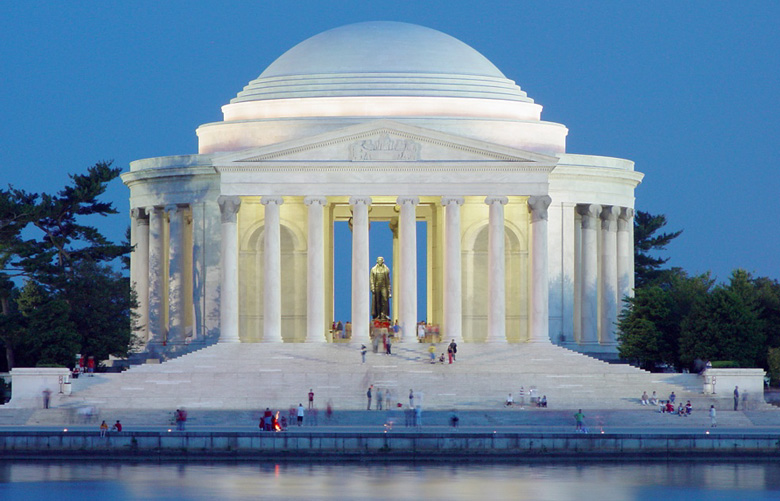 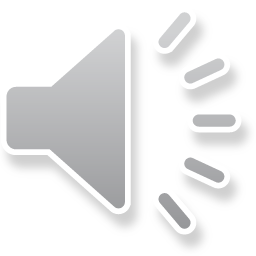 Mt. Rushmore
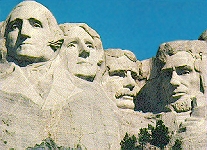 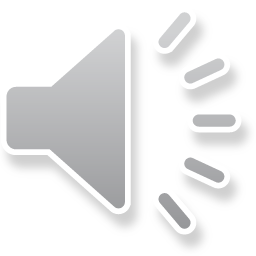 FDR Memorial
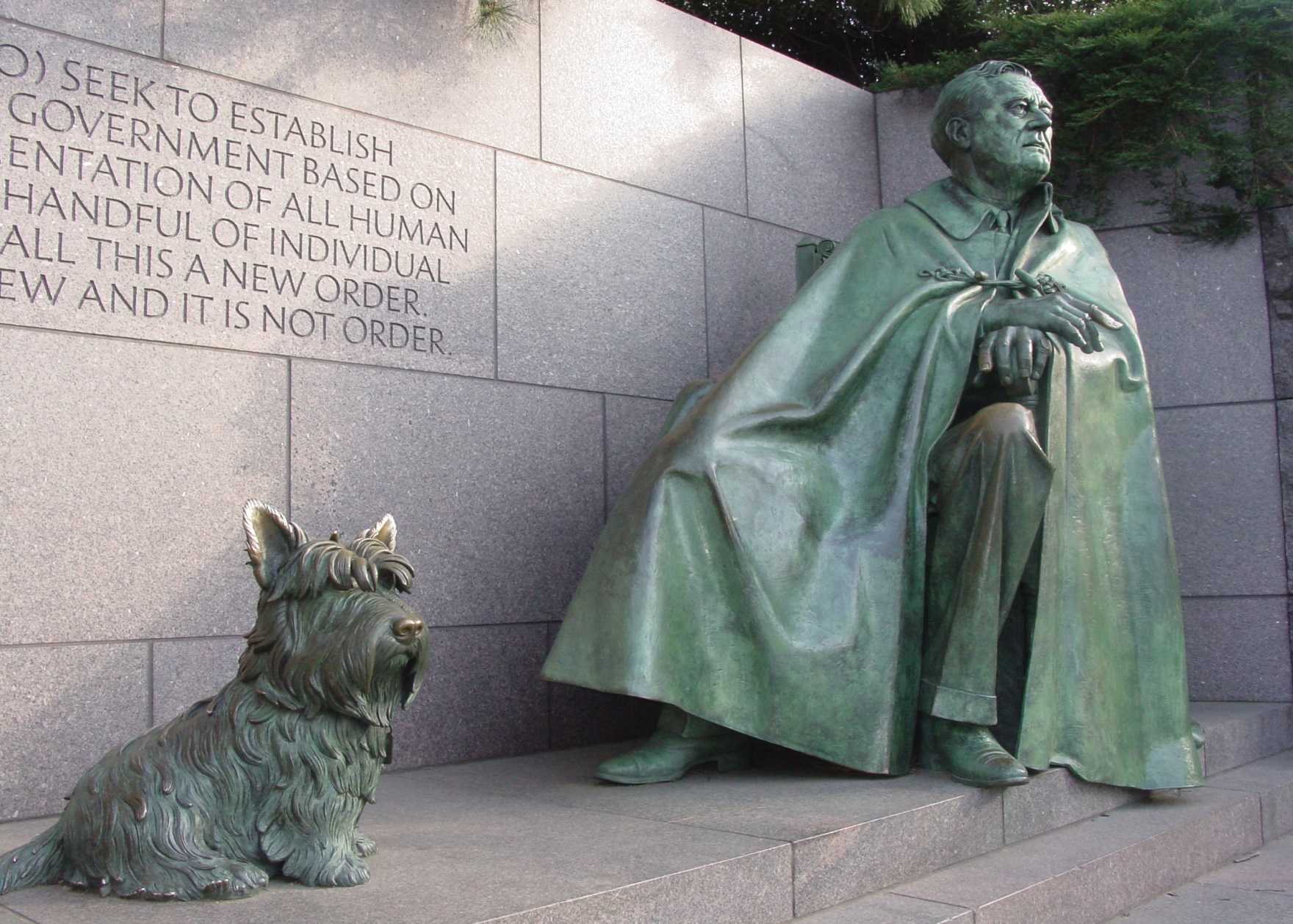 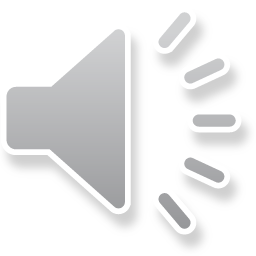 Speaker of the House Monument?
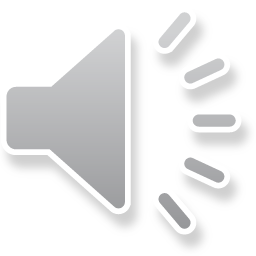 3. Cycles of Presidential Power
LBJ/Nixon     	    Reagan	      Bush 43



				Carter/Ford	   Bush 41/Clinton
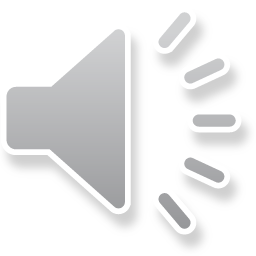